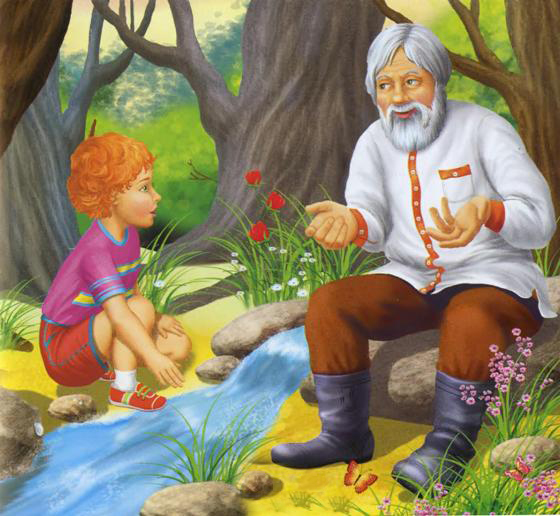 Літературне читання
2 клас 
ІІ семестр
Урок 90
Діагностувальна робота «Аудіювання»
Вправа «Мої очікування»
Налаштування на урок
Розглянь ілюстрації.  Поміркуй, що ти очікуєш від уроку?
Отримаю 
задоволення від своєї роботи
Дзвоник пролунав веселий, 
Дружно всіх він кличе в клас. 
І цікаве на уроці
Пропоную я для вас.
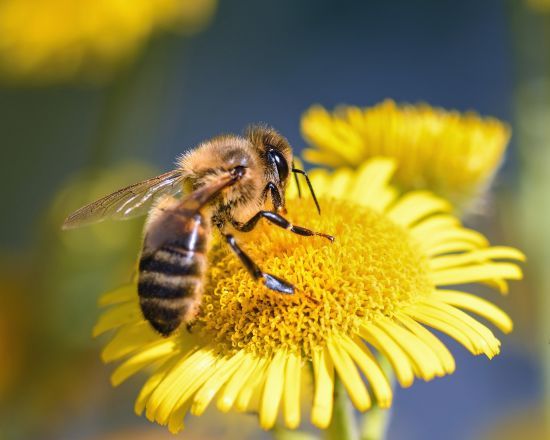 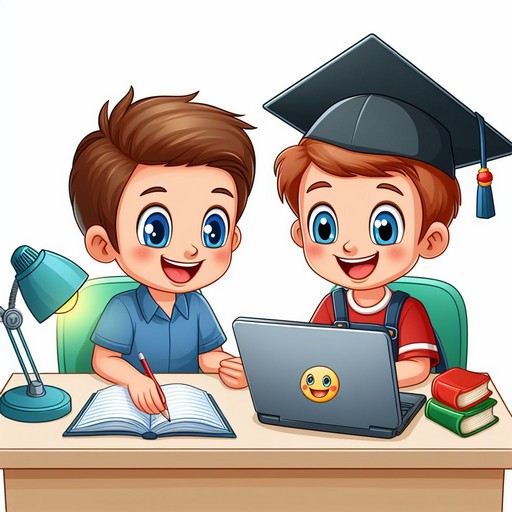 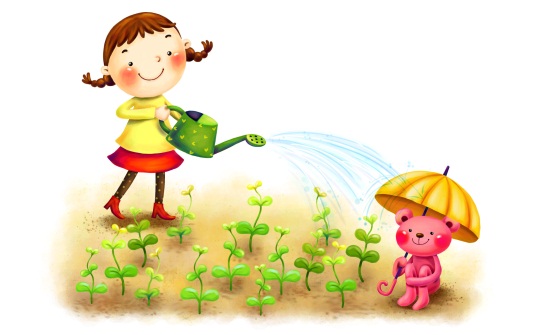 Поповню свою скриню знань і вмінь
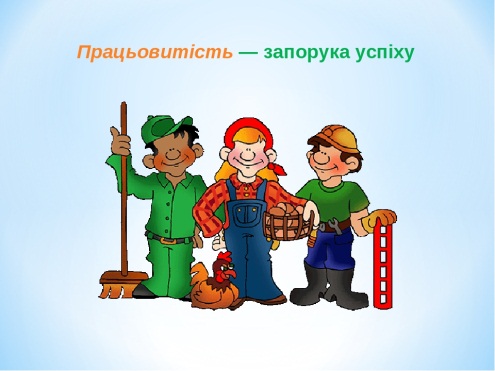 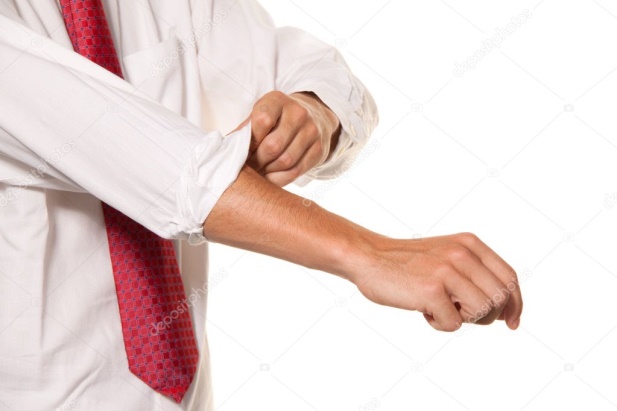 Відчую успіх від своєї роботи
Впораюсь 
з усіма завданнями
Повідомлення теми уроку
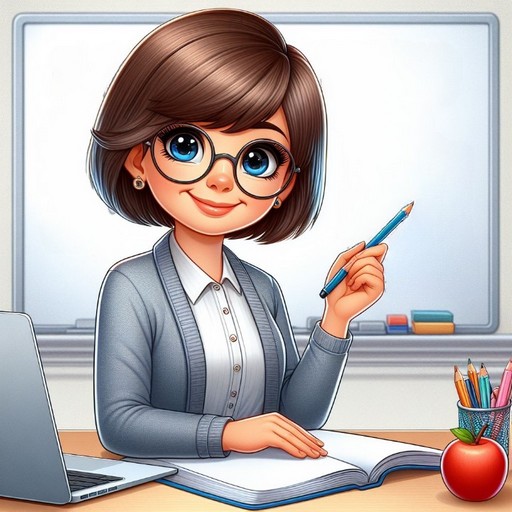 Сьогодні на уроці читання ми виконаємо діагностувальну роботу «Аудіювання» 
за оповіданням 
Андрія Сахарова «Джерельце».
Що таке аудіювання?
Аудіювання – це вид роботи, в якому перевіряється розуміння сприйнятого на слух тексту.
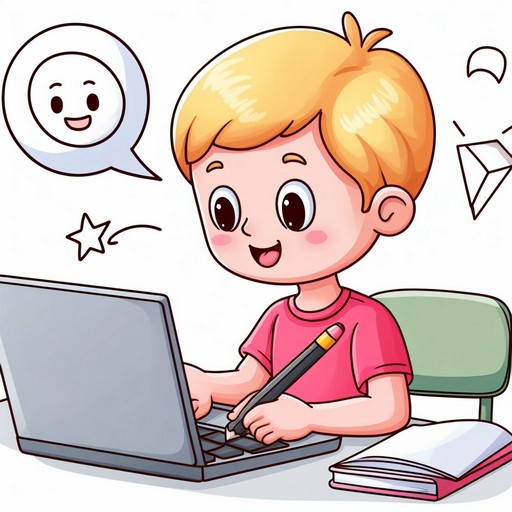 Запиши вгорі аркуша за зразком
Своє прізвище, ім’я ___________
Аудіювання
А. Сахаров. Джерельце
Послухай уважно оповідання А. Сахарова «Джерельце»
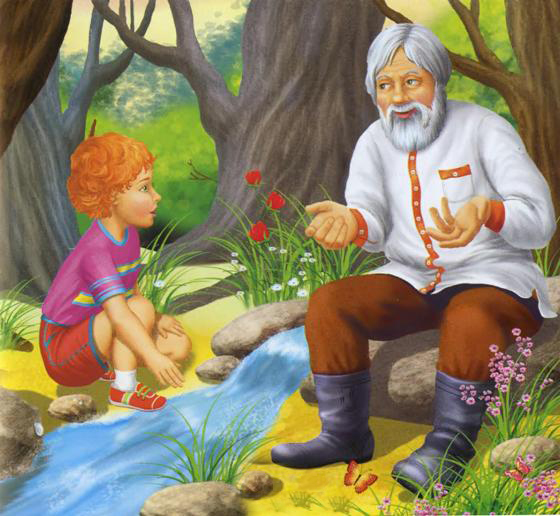 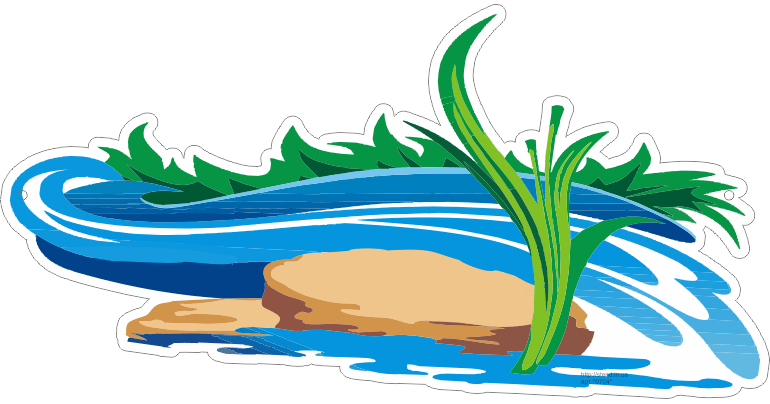 Аудіювання
Уважно прочитай запитання. В перших чотирьох завданнях вибери один із варіантів відповіді. Запиши номер запитання і вибрану букву.
1. Хто пішов у ліс по гриби?
   а) дідусь з онуком;  
   б) дідусь з онучкою;     
   в) бабуся з онуком
3. Звідки витікала вода?
    а) з-під дерева;   
    б) з-під кошика;  
    в) з-під камінця
4. З чого дідусь зробив кухлик?
    а) з березового листя;  
    б) з березової гілки;   
    в) з березової кори
2. Які звуки почув хлопчик?
    а) пташині голоси;  
    б) дзюркотіння струмка; 
    в) гуркіт машини
Аудіювання
Уважно читай наступні завдання. Записуй номер завдання з нового рядка і поруч його виконання.
7. Продовж речення
Дідусь зробив кухлик з березової кори – кожний тепер нап’ється із _________.
5. Поєднай частини словосполучень і запиши їх:
            весела                  кора
           зелена                  галявина
           березова              трава
6. Дай повну відповідь на запитання. 
Куди пішли дідусь з онуком?
_________________________.
8. Запиши свою думку і поясни її: 
У яку пору року відбуваються події у тексті? ________________.
Рефлексія «Моя працьовитість»
Розглянь ілюстрації. Оціни свою роботу на уроці?
Отримав(ла) 
задоволення від своєї роботи
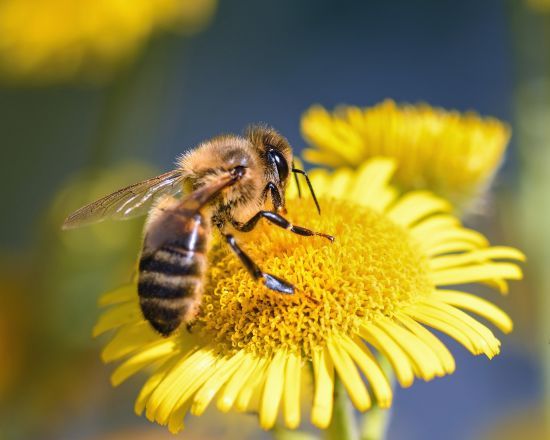 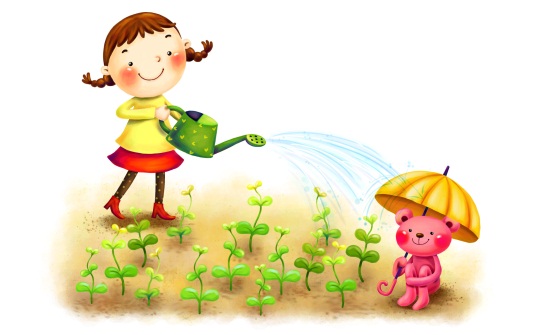 Поповнив (ла) свою скриню знань і вмінь
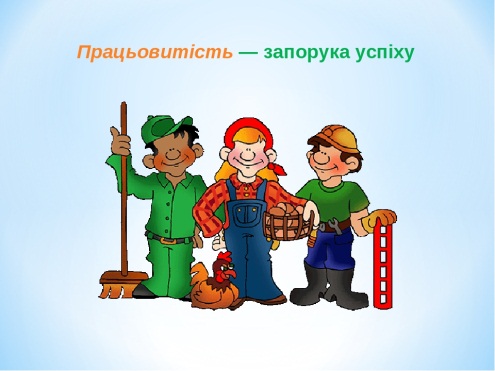 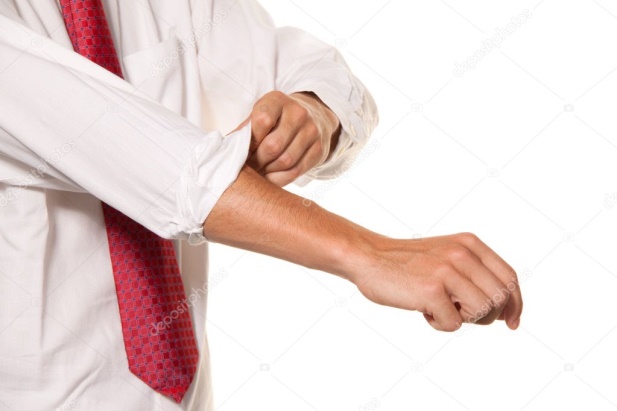 Впорав(ла)ся 
з усіма завданнями
Відчув (ла) успіх від своєї роботи
Аудіювання. Відповіді
1. а  2. б  3. в  4. в  
5. Весела галявина, зелена трава, березова кора 
6. Пішли дідусь з онуком в ліс по гриби. 
7. джерельця
8. На мою думку, події у тексті відбуваються влітку, бо день був спекотний, душний. І дідусь з онуком вирішили відпочить.
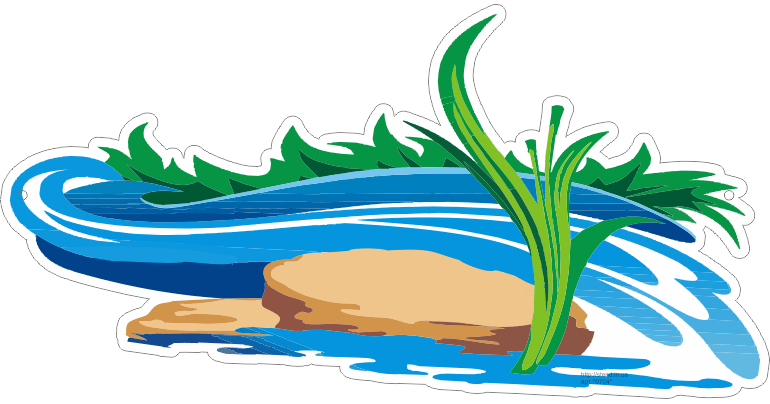